2024年04月14日
主日崇拜

教会聚会
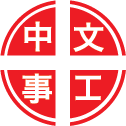 中文崇拜：每周日上午  9:30 , Baskin Chapel
中文主日學：每周日上午 11:00 , 教室2140B
  生命團契：每周五晚上  6:30 , 教室2103
请大家安静，预备心
你坐著為王
You sit on the Throne
不再是我
No Longer Me
Psalms 詩篇
147:1-1
Psalms 詩篇
147:4-12
1 你们要赞美耶和华，因歌颂我们的神为善为美。赞美的话是合宜的。

1 Praise the Lord . How good it is to sing praises to our God, how pleasant and fitting to praise him!
4 他数点星宿的数目，一一称它的名。
5 我们的主为大，最有能力。他的智慧无法测度。

4 He determines the number of the stars and calls them each by name.
5 Great is our Lord and mighty in power; his understanding has no limit.
6 耶和华扶持谦卑人，将恶人倾覆于地。
7 你们要以感谢向耶和华歌唱，用琴向我们的神歌颂。

6 The Lord sustains the humble but casts the wicked to the ground.
7 Sing to the Lord with thanksgiving; make music to our God on the harp.
8 他用云遮天，为地降雨，使草生长在山上。
9 他赐食给走兽，和啼叫的小乌鸦。

8 He covers the sky with clouds; he supplies the earth with rain and makes grass grow on the hills.
9 He provides food for the cattle and for the young ravens when they call.
10 他不喜悦马的力大，不喜爱人的腿快。
11 耶和华喜爱敬畏他和盼望他慈爱的人。

10 His pleasure is not in the strength of the horse, nor his delight in the legs of a man;
11 the Lord delights in those who fear him, who put their hope in his unfailing love.
12 耶路撒冷阿，你要颂赞耶和华。锡安哪，你要赞美你的神。

12 Extol the Lord , O Jerusalem; praise your God, O Zion,
祈禱
Prayer
愛，我願意
I Receive Your Love
奉獻祈禱
Offertory Prayer
1 Samuel 撒母耳記上
16:1-1
1 Samuel 撒母耳記上
16:10-13
1 耶和华对撒母耳说，我既厌弃扫罗作以色列的王，你为他悲伤要到几时呢？你将膏油盛满了角，我差遣你往伯利恒人耶西那里去。因为我在他众子之内，预定一个作王的。

1 The Lord said to Samuel, "How long will you mourn for Saul, since I have rejected him as king over Israel? Fill your horn with oil and be on your way; I am sending you to Jesse of Bethlehem. I have chosen one of his sons to be king."
10 耶西叫他七个儿子都从撒母耳面前经过，撒母耳说，这都不是耶和华所拣选的。
11 撒母耳对耶西说，你的儿子都在这里吗？他回答说，还有个小的，现在放羊。撒母耳对耶西说，你打发人去叫他来。他若不来，我们必不坐席。

10 Jesse had seven of his sons pass before Samuel, but Samuel said to him, "The Lord has not chosen these."
11 So he asked Jesse, "Are these all the sons you have?" "There is still the youngest," Jesse answered, "but he is tending the sheep." Samuel said, "Send for him; we will not sit down until he arrives."
12 耶西就打发人去叫了他来。他面色光红，双目清秀，容貌俊美。耶和华说，这就是他，你起来膏他。
13 撒母耳就用角里的膏油，在他诸兄中膏了他。从这日起，耶和华的灵就大大感动大卫。撒母耳起身回拉玛去了。

12 So he sent and had him brought in. He was ruddy, with a fine appearance and handsome features. Then the Lord said, "Rise and anoint him; he is the one."
13 So Samuel took the horn of oil and anointed him in the presence of his brothers, and from that day on the Spirit of the Lord came upon David in power. Samuel then went to Ramah.
今日證道

上帝拣选大卫



王牧师
默 祷
Prayerful Meditation
報 告
Announcements
BBC 中文事工通知
歡迎新朋友
Welcome New Friends
祝 福
Benediction
彼此問安
Greeting of Peace